Conservation Biology &Global Change
Conservation Biology
integrates ecology, physiology, molecular biology, genetics, & evolutionary biology to conserve biologic diversity at all levels
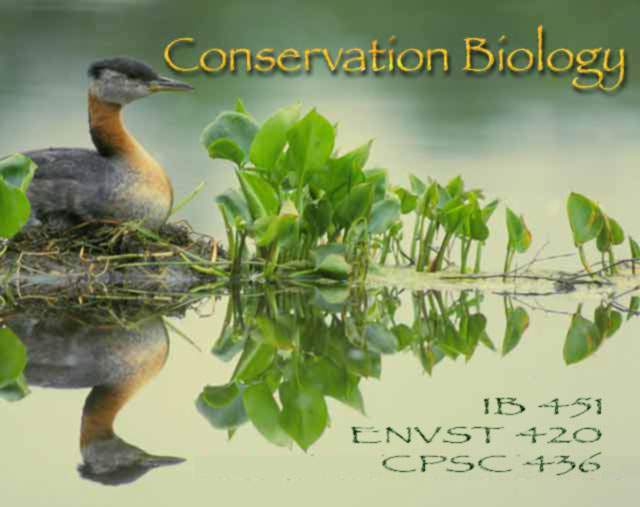 3 Levels of Biodiversity
Genetic Diversity
Species Diversity
Ecosystem Diversity
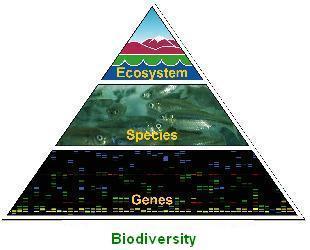 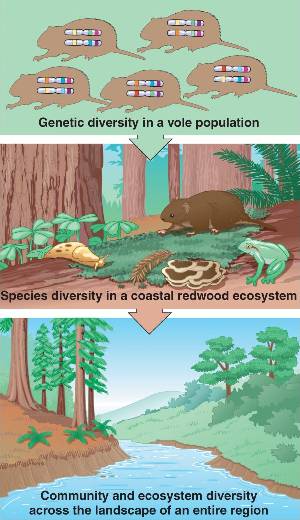 Genetic Diversity
made up of:
individual genetic diversity w/in a population
genetic variation between populations that is often associated with adaptations to local conditions
if 1 population goes extinct: species may have lost some genetic diversity that makes microevolution possible
loss of genetic diversity reduces adaptive potential of a species

microevolution: evolutionary changes below species level; change in allele frequencies in a population over generations
Species Diversity
endangered species: species in danger of extinction throughout all or a significant portion of its range
threatened species: species considered likely to become endangered in near future
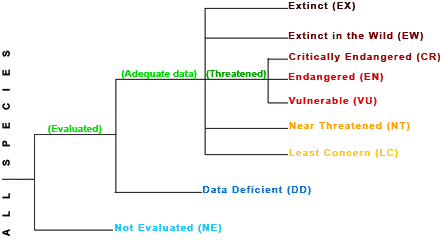 Scary Statistics
12% of the 10,000 known species of birds & 21% of the 5,500 known species of mammals are threatened
730 of the 20,000 known plant species in USA are endangered or threatened
>30% of known species of fish in world have become extinct or are seriously threatened during historical times
North America: 123 freshwater animal species have become extinct since 1900; 100’s more are threatened
Ecosystem Diversity
dramatically altered by humans since Europeans “colonized” USA:
> 50% of wetlands have been drained
SW USA ~90% of streamside communities affected by overgrazing, flood control, water diversions, lowering of water tables, invasive species
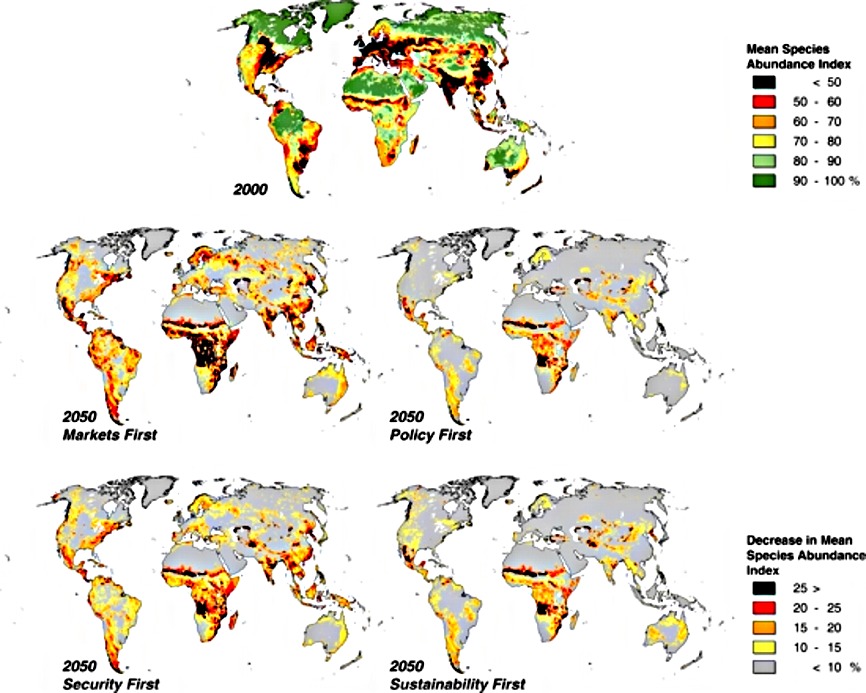 Benefits of Species & Genetic Diversity
many species currently endangered or threatened have potential to provide humans with food, fibers, medicines
in USA ~25% of prescriptions dispensed contain substances originally derived from plants
example: rosy periwinkle contains alkaloids that inhibit cancer cell growth
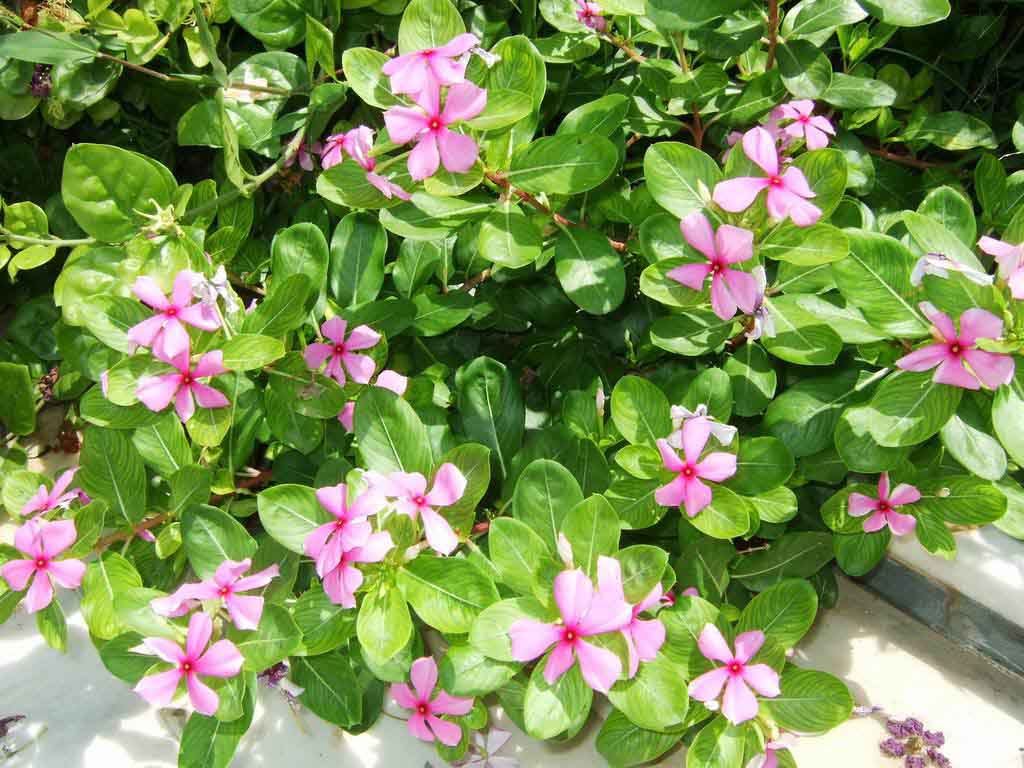 4 Major Threats to Biodiversity
habitat loss
invasive species
overharvesting
global change
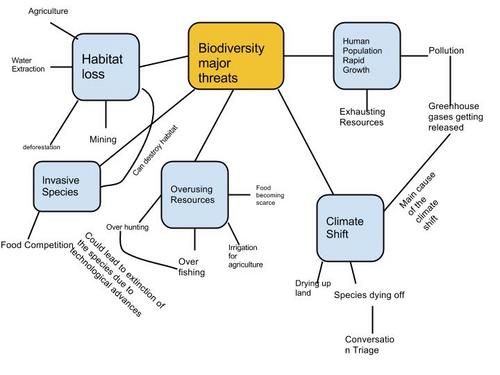 Habitat Loss
* human alteration of habitat is the single greatest threat to biodiversity throughout the biosphere
main causes: 
agriculture
urban development
forestry
mining
pollution
Introduced Species
aka: non-native species, exotic species are those that humans intentionally or accidentally move from the species’ native locations  new geographic regions
travel in cargo ships, airplanes
new ecosystem: are free of their natural predators, parasites & pathogens that would normally limit their populations
#’s grow  rapidly, disrupting new community often by out-competing native species
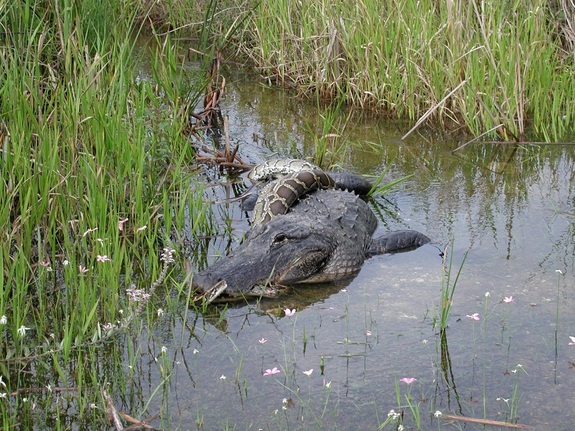 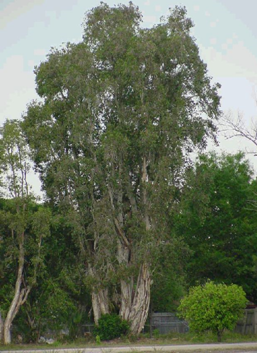 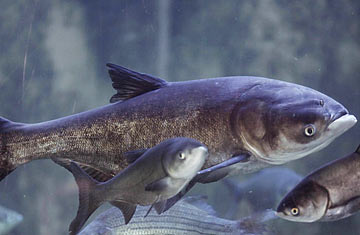 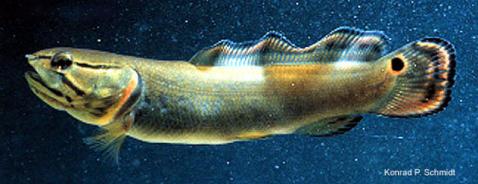 Overharvesting
refers generally to the human harvesting of wild organisms at rates > ability of population to rebound
at risk:
species with restricted habitats
large organisms with low reproductive rates
commercially important fish populations
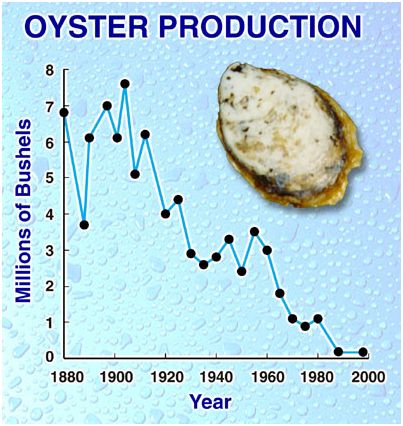 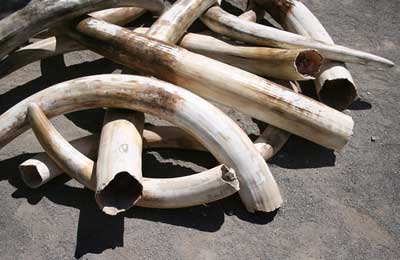 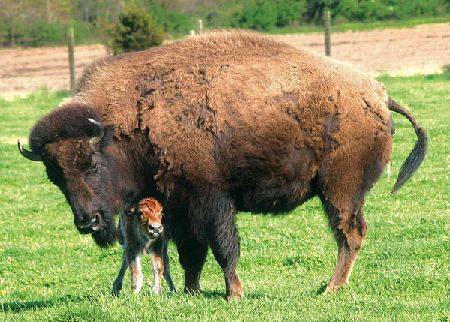 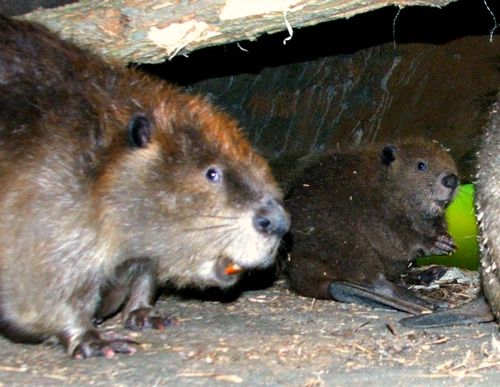 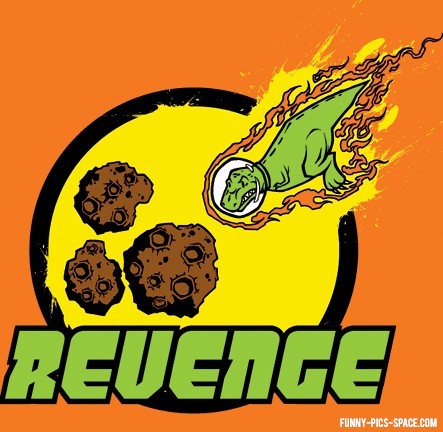 2 Approaches to Work on Conservation Ecology
small-population approach
declining-population approach
Small-Population Approach
threats to biodiversity can decimate #s
a small population’s size can push it into extinction
conservation ecologist study how that happens

extinction vortex: downward population spiral in which inbreeding & genetic drift combine to cause a small population to shrink & unless the spiral is reversed, become extinct
Extinction Vortex
key factor: loss of genetic variation so population less likely to withstand environmental changes
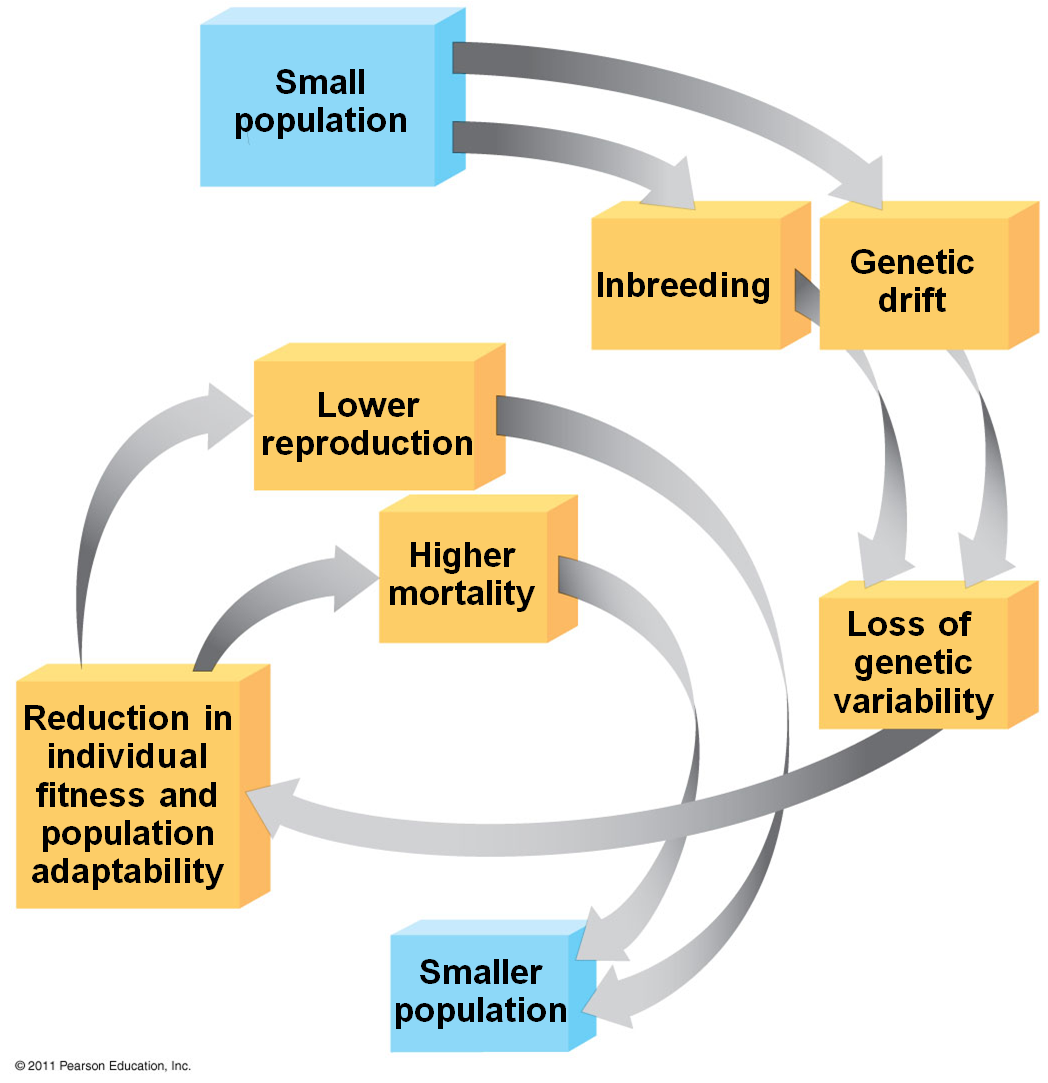 Small Populations
not all doomed: 
some  do not have low genetic diversity
if do: it does not automatically lead to permanently small populations
example: northern elephant seals down to 20 in 1890s, now up to 150,000 but continue to have low genetic diversity
Minimum Viable Population Size
MVP: minimum population size at which species is able to sustain its #s
when a population drops < MVP will lose genetic variability due to decrease in random mating & genetic drift effect
Effective Population Size
an estimate of the size of a population based on the #s of females & males that successfully breed, generally smaller than total population = Ne
f-female
m-male
used in population viability analysis: predicting chances a population will survive, expressed as % probability of surviving
Declining Population Approach
focuses on environmental factors that cause decline, no matter what the actual population size is
evaluation done on case-by-case basis
5 steps for analyzing declining populations:
confirm species more widespread or abundant in past
study natural history of this & related species
hypothesize all possible causes of decline
test most likely hypotheses
apply results to manage threatened species & monitor its recovery
Weighing Conflicting Demands
often conflicts between protecting species & use of habitat
every endangered species cannot be saved: must determine which species are most important for conserving biodiversity as a whole
do this in part by identifying keystone species
saving keystone species can be central to maintaining communities & ecosystems
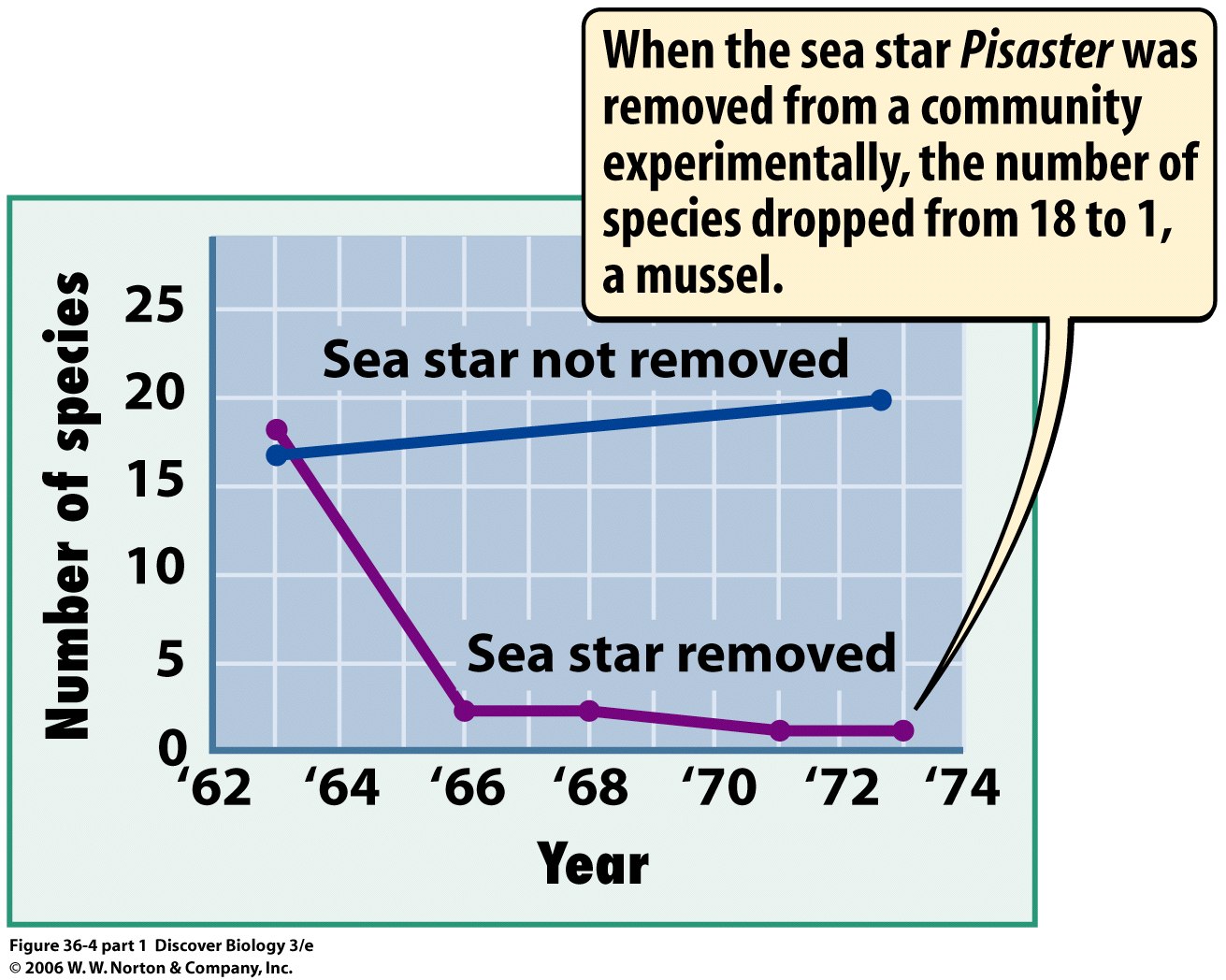 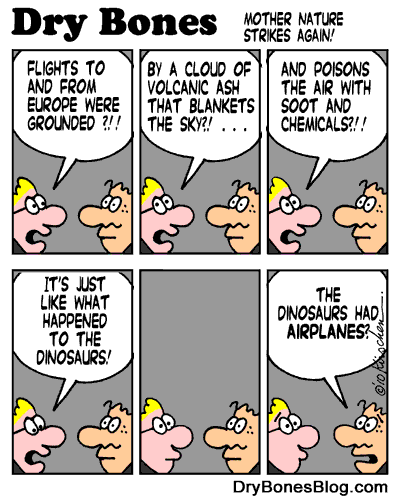 Landscape Structure & Biodiversity
biodiversity of given landscape largely a function of the structure of the landscape
boundaries between ecosystems are defining features
some species thrive where 2 ecosystems overlap: gain resources from both
proliferation of edge species can be +/-
can be sites of speciation
Movement Corridors
narrow strip or series of small clumps of habitat connecting otherwise isolated patches can be crucial to preserving biodiversity
areas high human use: building bridges, tunnels reduces #s animals killed in traffic
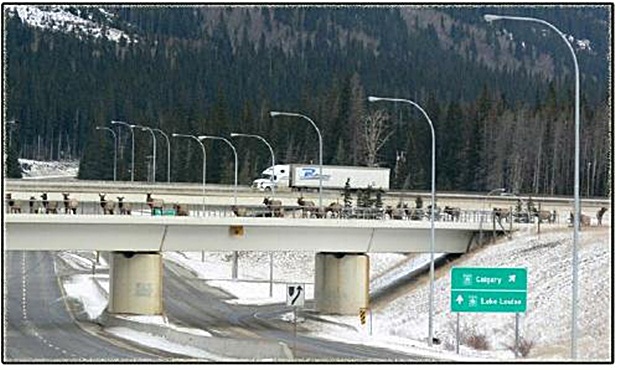 Biodiversity Hot Spots
relatively small area with numerous endemic species (species found nowhere else on Earth) & a large # od endangered or threatened species
~30% of all bird species found in hot spots that make up ~2% of Earth’s land mass
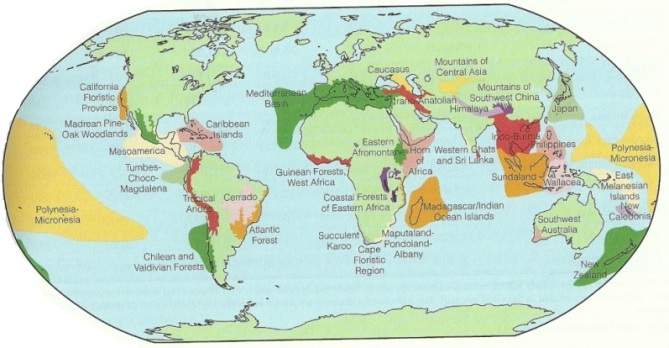 Nature Reserves
are biodiversity islands in a sea of habitat degraded by human activity
generally, ecosystems are balanced, self-regulating units that adjust to disturbances
as conservation biologists have studied ecosystem: our national parks are too small
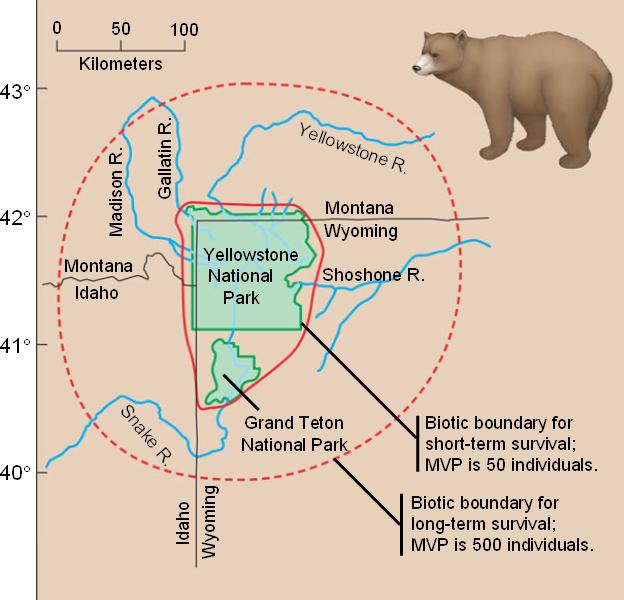 Zoned Reserves
an extensive region that includes areas relatively undisturbed by humans surrounded by areas changed by humans & are used for economic gain
challenge: develop surrounding area so there is long-term viability of protected core
example: Costa Rica world leader in establishing zoned reserves
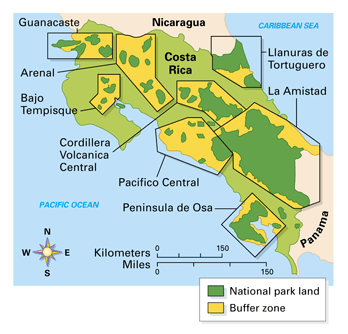 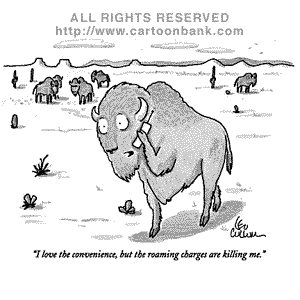 Changing Earth
environmental changes that result from human activity creating new challenges
as climate changes: areas we preserve today may not be suitable in future
4 types of Environmental Changes Caused by Humans
nutrient enrichment
toxin accumulation
climate change
ozone depletion
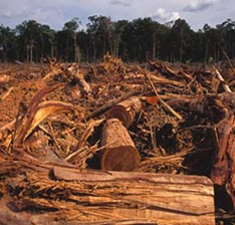 Nutrient Enrichment
humans often remove nutrients from 1 part of biosphere & add them to another
example: 
farming:
produce grown 1 place  consumed in another
fertilizers (N, P from somewhere else) added to fields  runoff takes these nutrients  streams [depleting 1 area  increasing another]
add toxic chemicals (herbicides)  runoff  streams
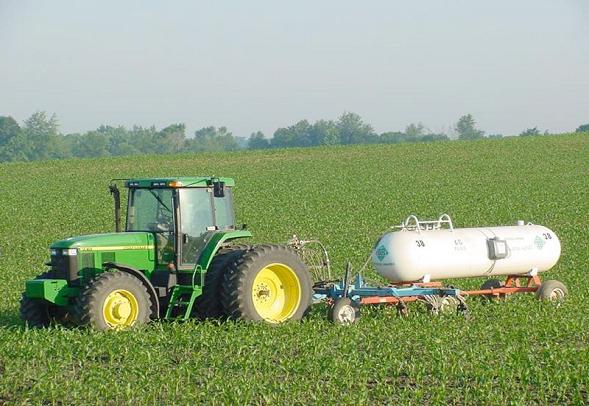 Critical Load
amt of added nutrient (usually N or P) that can be absorbed by plants w/out damaging ecosystem integrity
example: N levels in some areas  ground water  unsafe for drinking
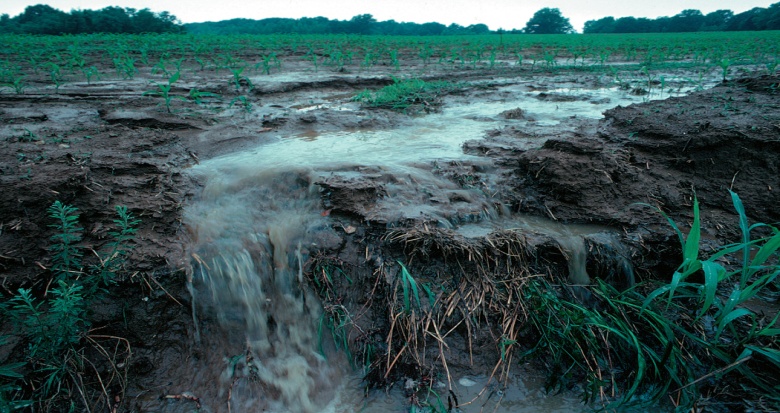 Toxin Accumulation
humans release immense amt of toxic chemicals, including synthetic chemicals totally foreign to any ecosystem
some chemicals taken up by organisms  metabolized or excreted, others accumulate in specific tissues (often fat)
Biological Magnification
process in which retained substances become more concentrated at each higher trophic level in a food chain
many toxins cannot be biodegraded by microorganisms & persist for decades
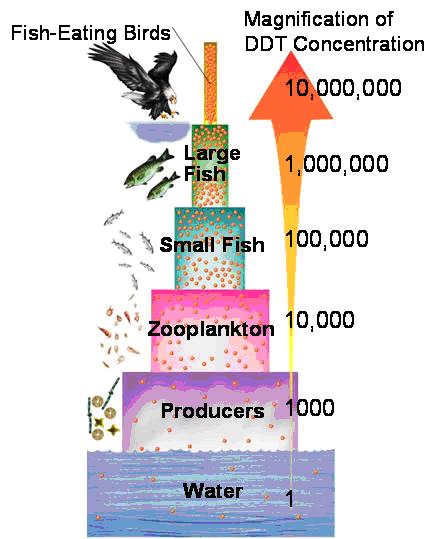 Chlorinated Hydrocarbons
a class of industrially synthesized cpds that have demonstrated biomagnification
includes PCBs (polychlorinated biphenyls) & many pesticides, heavy metals
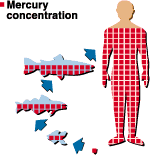 Biomagnification of PCBs in Great Lakes
concentration of PCBs in gull eggs (top of food chain) ~5,000 x that in phytoplankton (base of food chain)
Greenhouse Effect
rising greenhouse gas levels are changing Earth’s heat budget
increasing heat capture in atmosphere changes climate  
many organisms that cannot disperse rapidly over long distances may not be able to survive
more fragmentation of habitats
ecologists debated benefits of assisted migration (translocation of a species to more favorable habitat)
Greenhouse Gases & Global Warming
Depletion of Ozone
human activities has also changed ozone (O3) concentrations in stratosphere (use of CFCs: chlorofluorocarbons)
CFCs reduce O3  O2
ozone protects us from most of UV radiation from Sun
How Free Chlorine Destroys Ozone
Sustainable Development
can improve human lives while conserving biodiversity
sustainable development: economic development that meets the needs of people today w/out limiting ability for future generations to meet their needs
Ecological Society of America (world’s largest org of ecologists) have Sustainable Biosphere Iniative
Goal: define & acquire the basic ecological information needed to develop, manage, & conserve Earth’s resources as responsible as possible
Biophilia
idea that we evolved in natural environments rich in biodiversity ….we still have affinity for natural settings
E. O. Wilson: our biophilia is innate, an evolutionary product of natural selection acting on a brainy species whose survival depended on a close connection to the environment & a practical appreciation of plants & animals
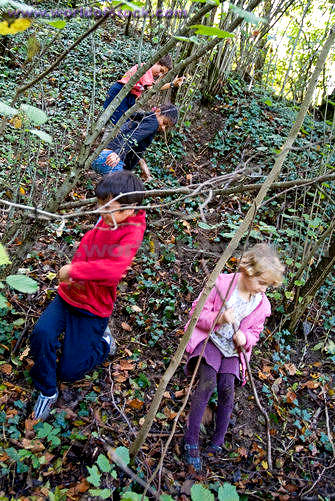 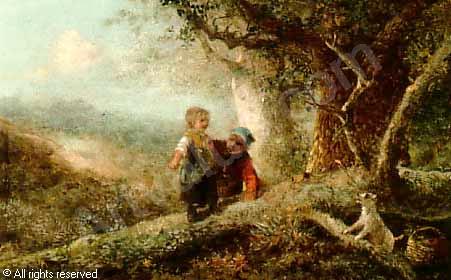